RE for Data Cleaning with Machine Learning
CS 846
Presenter: Ishank Jain
OUTLINE
Motivation
Introduction
Challenges
Related Work
Conclusion
Questions ??
Architecting Time-Critical Big-Data Systems
PAGE  2
Sources
ACM: SIGMOD
VLDB
CIDR: Conference on Innovative Data Systems Research 
STACS: Symposium on Theoretical Aspects of Computer Science
Holistic Data Cleaning Putting Violations Into context
PAGE  3
MOTIVATION
Databases can be corrupted with various errors such as missing (NULL, nan etc.), incorrect, or inconsistent values. An incorrect or inconsistent data can lead to false conclusions and misdirected decisions.
Architecting Time-Critical Big-Data Systems
PAGE  4
INTRODUCTION
The process of ensuring that data adheres to desirable quality and integrity is referred to as data cleaning, is a major challenge in most data-driven applications.
In this presentation, we will look at the requirements to perform data cleaning using machine learning techniques.
We will look at various tools such ActiveClean, BoostClean, Holoclean, and Tamr.
Architecting Time-Critical Big-Data Systems
PAGE  5
RELATED WORK
Rule-based detection algorithms, such as FDs, CFDs, and MDs, and those have always been studied in isolation. Such techniques are usually applied in a pipeline or interleaved.
Pattern enforcement and transformation tools such as OpenRefine. These tools discover patterns in the data, either syntactic or semantic, and use these to detect errors.
Quantitative error detection algorithms that expose outliers, and glitches in the data.
Record linkage and de-duplication algorithms for detecting duplicate data records, such as the Data Tamer system
Holistic Data Cleaning Putting Violations Into context
PAGE  6
REQUIRED CHARACTERISTICS
Scripting languages that are appropriate for skilled and unskilled programmers.
New data sources must be integrated incrementally as they are uncovered.
Systems will need to have automated algorithms with human help only when necessary.
Architecting Time-Critical Big-Data Systems
PAGE  7
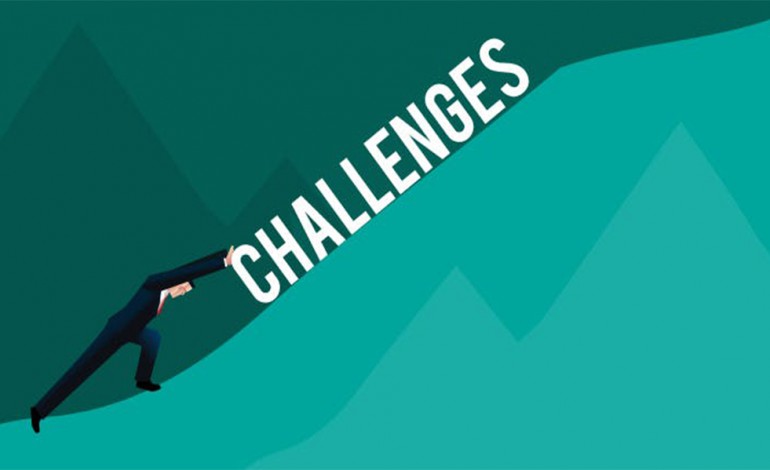 Architecting Time-Critical Big-Data Systems
PAGE  8
CHALLENGES
Correctness
Dirty data identification
Architecting Time-Critical Big-Data Systems
PAGE  9
CHALLENGES
Synthetic data and errors: The lack of real data sets (along with ground truth) or a widely accepted benchmark makes it hard to judge the effectiveness
Human involvement: To verify detected errors, to specify cleaning rules, or to provide feedback that can be part of a machine learning algorithm
Architecting Time-Critical Big-Data Systems
PAGE  10
EXAMPLE APPLICATION
Health Services Application: integrated database contains millions of records, and to consolidate claims data by medical provider. In effect, they want to de-dup their database, using a subset of the fields.
Web Aggregator: integrates about URLs, collecting information on things to do" and events. Events include lectures, concerts, and live music at bars.
Hospital records:  medical records from different hospital branches needs to be integrated together.
Crisis informatics—New data for extraordinary times
PAGE  11
REQUIREMENTS
Datasets:
Training data
Clean data 
Test data
Rules and constraints to detect dirty cells.
Machine learning architecture: this may include
Clustering algorithm to detect outliers, dirty cells. For instance ActiveClean, Tamr.
Neural network based algorithm which is trained on a feature graph model to generate potential domain, for instance, HoloClean.
Classification and boosting algorithm (SVM, Naïve Bais etc.) to assign the correct class label from the domain based on a loss minimization function or to detect duplicates, for instance, BoostClean and Tamr.
Crisis informatics—New data for extraordinary times
PAGE  12
REQUIREMENTS
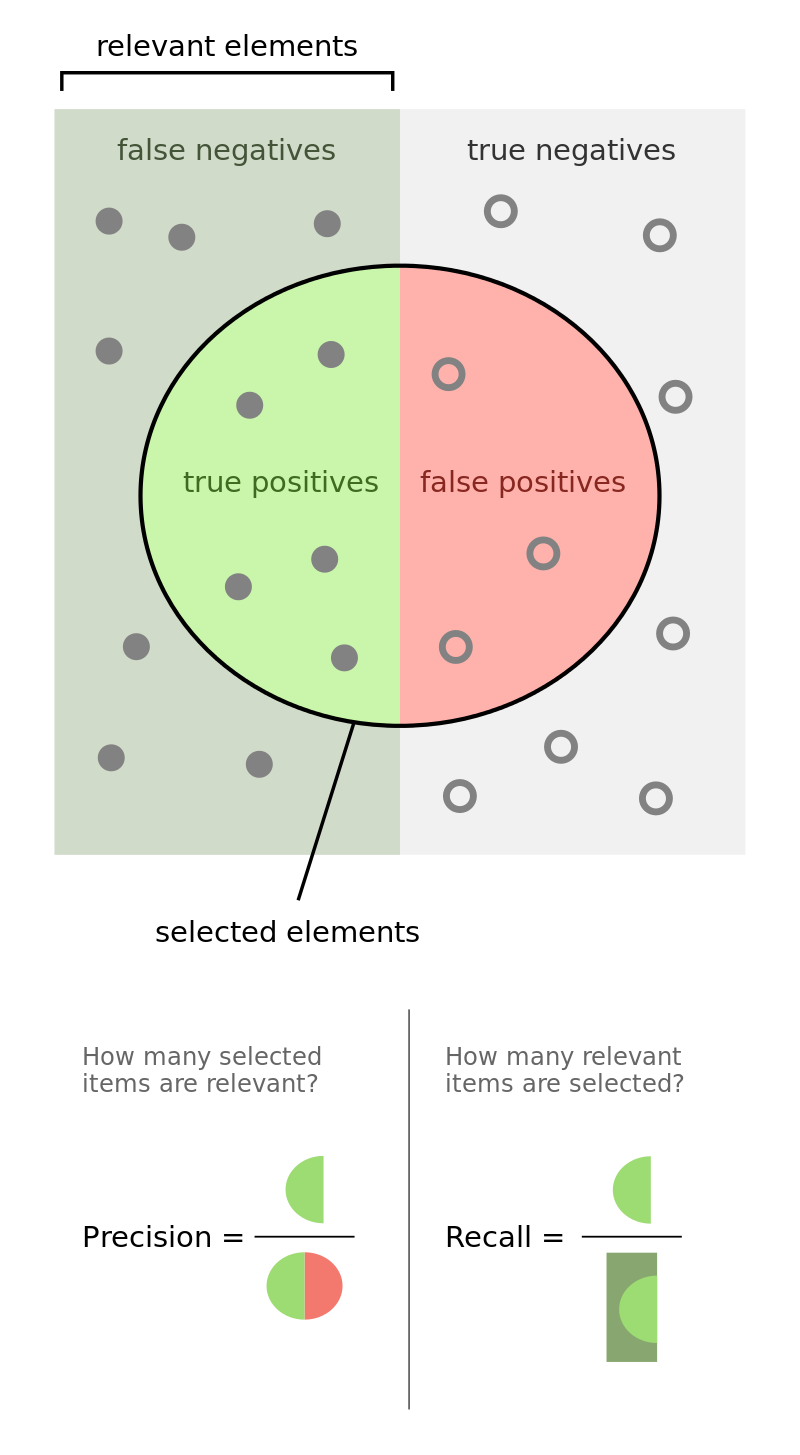 Evaluation metrics:
Precision
Recall 
Accuracy (sometimes)
F1 score (sometimes)
Crisis informatics—New data for extraordinary times
PAGE  13
SETUP
Input is a dirty training dataset which has training attributes and labels, where both the features Xtrain and labels Ytrain may have errors, and test dataset (Xtest, Ytest).
Detection generator such as boolean expressions like FD’s or outlier detection algorithm to find dirty data, duplicates, and missing data.
Repair function which modifies the record’s attributes based on domain to correct the dirty data.
Crisis informatics—New data for extraordinary times
PAGE  14
SETUP: Detectors
The ability for a data cleaning system to accurately identify data errors relies on the availability of a set of high-quality error detection rules.
Different frameworks use different detector functions:
Rules-based (for instance, Denial constraints in HoloClean),
Use of classification algorithms to detect outliers like in BoostClean.
Crisis informatics—New data for extraordinary times
PAGE  15
SETUP: Detectors
Rule-based data cleaning systems rely on data quality rules to detect errors. Data quality rules are often expressed using integrity constraints, such as functional dependencies or denial constraints.
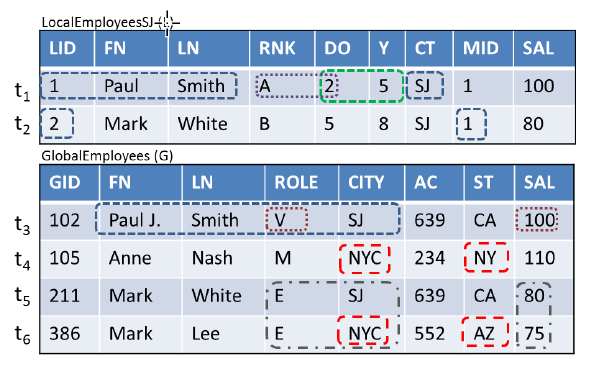 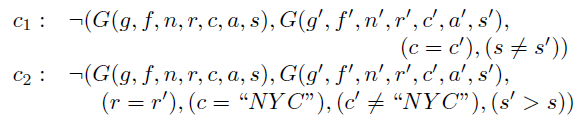 Crisis informatics—New data for extraordinary times
PAGE  16
SETUP: Detectors
Use of classification algorithms to detect outliers like in BoostClean.
Isolation Forests. The Isolation Forest is inspired by the observation that outliers are more easily separable from the rest of the dataset than non-outliers.
The length of the path to the leaf node is a measure for the outlierness of the record—a shorter path more strongly suggests that the record is an outlier.
Isolation Forests have a linear time complexity and very small memory requirements. Isolation Forest provided the best trade-off between runtime and accuracy.
Crisis informatics—New data for extraordinary times
PAGE  17
SETUP: Detectors
Random partitioning produces noticeable shorter paths for anomalies. Hence, when a forest of random trees collectively produce shorter path lengths for particular samples, they are highly likely to be anomalies.
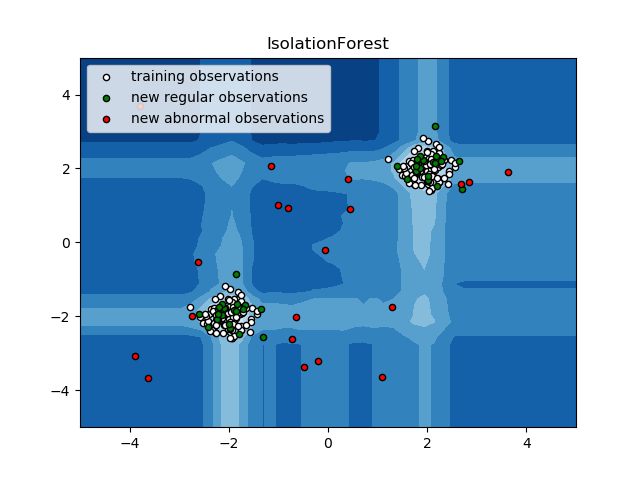 Crisis informatics—New data for extraordinary times
PAGE  18
SETUP: Detectors
Correlation clustering algorithm used in Tamr to detect duplicate tuples. 
The algorithm starts with all singleton clusters, and repeatedly merges randomly selected clusters that have a “connection strength" above a certain threshold.
Tamr quantify the connection strength between two clusters as the number of edges across the two clusters over the total number of possible edges.
Crisis informatics—New data for extraordinary times
PAGE  19
SETUP: Detectors
ActiveClean uses pointwise gradients to generalize the outlier filtering heuristics to select potentially dirty data even in complex models.
The cleaner (C) is as an oracle that maps a dirty example (xi; yi) to a clean example (x’i; y’i).
Objective is a minimization problem that is solved with an algorithm called Stochastic Gradient Descent, which iteratively samples data, estimates a gradient, and updates the current best model.
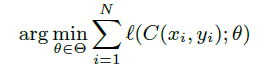 Crisis informatics—New data for extraordinary times
PAGE  20
SETUP: Repair
After the data sample is cleaned, ActiveClean updates the current best model, and re-runs the cross-validation to visualize changes in the model accuracy. At this point, ActiveClean begins a new iteration by drawing a new sampling of records to show the analyst.
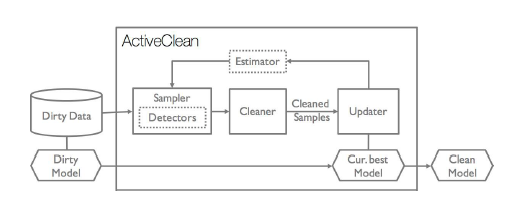 Crisis informatics—New data for extraordinary times
PAGE  21
SETUP: Repair
ActiveClean provides a Clean panel that gives the option to remove the dirty record, apply a custom cleaning operation (specified in Python), or pick from a pre-defined list of cleaning functions.
Custom cleaning operations are added to the library to help taxonomize different types of errors and reduce analyst cleaning effort.
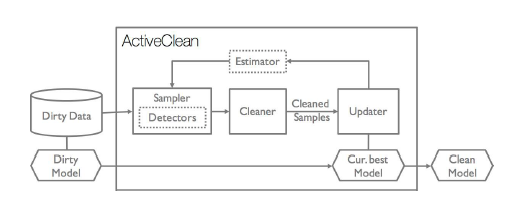 Crisis informatics—New data for extraordinary times
PAGE  22
SETUP: Repair
BoostClean is pre-populated with a set of simple repair functions.
Mean Imputation (data and prediction): Impute a cell in violation with the mean value of the attribute calculated over the training data excluding violated cells.
Median Imputation (data and prediction): Impute a cell in violation with the median value of the attribute calculated over the training data excluding violated cells.
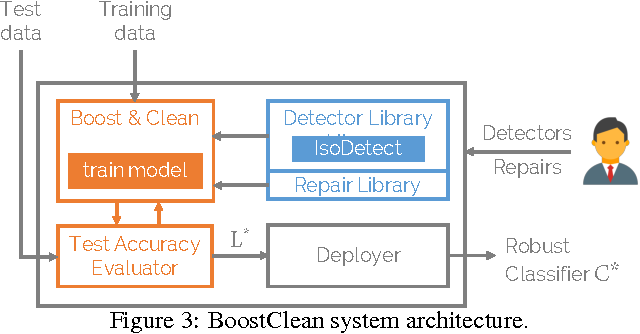 Crisis informatics—New data for extraordinary times
PAGE  23
SETUP: Repair
Mode Imputation (data and prediction): Impute a cell in violation with the most frequent value of the attribute calculated over the training data excluding violated cells.
Discard Record (data): Discard a dirty record from the training dataset. 
Default Prediction (prediction): Automatically predict the most popular label from the training data.
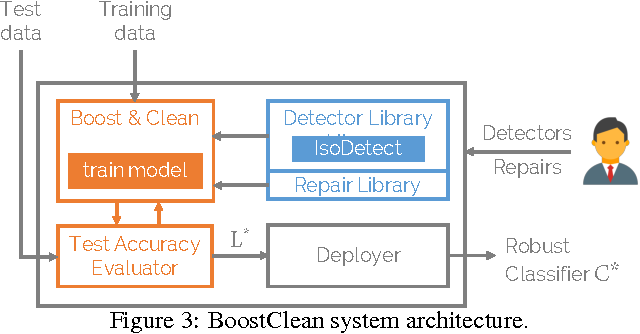 Crisis informatics—New data for extraordinary times
PAGE  24
SETUP: Repair
Crisis informatics—New data for extraordinary times
PAGE  25
HoloClean Flow
Various features based on a cell’s position
Input Cell
Label
Original Dataset
Feature Matrix
HOLOCLEAN – SAMPLING ON DIMENSIONAL MODEL
PAGE  26
SETUP: Repair
First HoloClean generates relations used to form the body of DDlog rules, and then uses those relations to generate inference DDlog rules that define HoloClean’s probabilistic model. The output DDlog rules define a probabilistic program, which is then evaluated using the Deep-Dive framework.
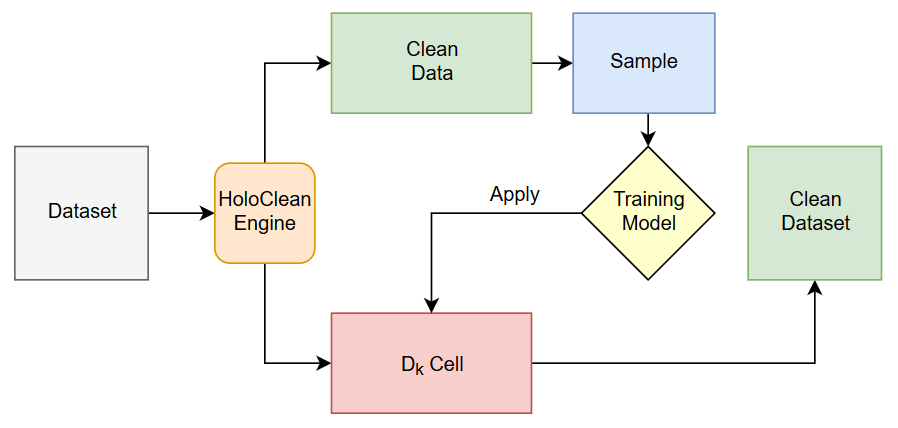 Crisis informatics—New data for extraordinary times
PAGE  27
SAMPLING BASED ON DIMENSIONAL MODEL
Leverage the dimensional model of the dataset to sample meaningful representative cells.
Leveraging the dimensional model’s FDs, allows us to reduce the number of cells to be considered for dimensional columns at the most granular level.
This allows us to implement clustered density sampling while leveraging the user’s domain knowledge about dimensions and measures.
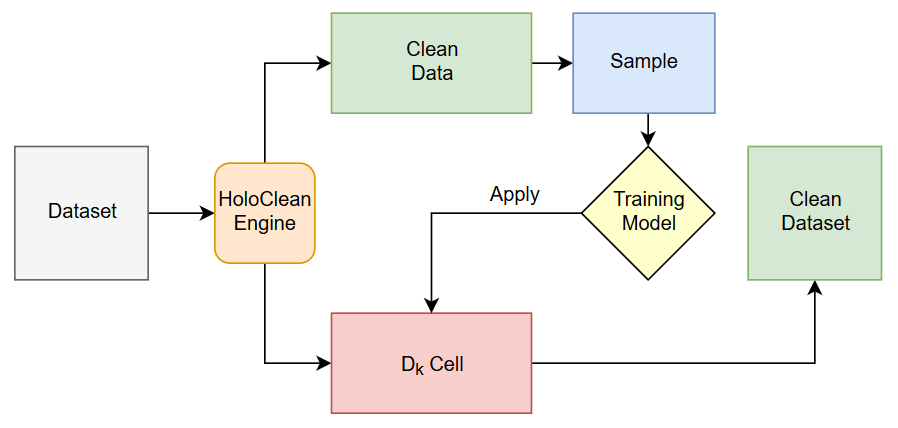 Crisis informatics—New data for extraordinary times
PAGE  28
SAMPLING
Label
Input Cell
Features depicting overall distribution
Original Dataset
Feature Matrix
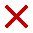 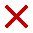 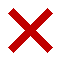 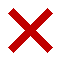 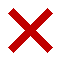 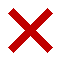 HOLOCLEAN – SAMPLING ON DIMENSIONAL MODEL
PAGE  29
EVALUATION
The cleaned data test is matched to clean data that is prepared by a bunch of experts. The data is evaluated on:
Precision
Recall,
Accuracy (sometimes),
F1 score (sometimes).
Crisis informatics—New data for extraordinary times
PAGE  30
EVALUATION
Crisis informatics—New data for extraordinary times
PAGE  31
EVALUATION
HoloClean Evaluation:
Evaluate on different datasets like hospital, flights, food, physicians.
On average the precision is 0.895,
On average the Recall is 0.765,
On average the F1 Score is 0.819.
Crisis informatics—New data for extraordinary times
PAGE  32
EVALUATION
BoostClean achieves up to 81% accuracy and is competitive with hand-written rules, and the word embedding features significantly improve the detector accuracy.
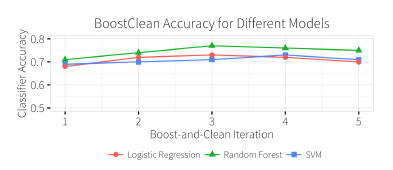 Crisis informatics—New data for extraordinary times
PAGE  33
CONCERN
Overfitting
This can lead to framework getting stuck at set of repairs which are incorrect and may require human intervention.
Crisis informatics—New data for extraordinary times
PAGE  34
CONCERN
Cost
The cost related to human-interaction is not constant and may change depending on different datasets.
Crisis informatics—New data for extraordinary times
PAGE  35
REFERENCES
Krishnan, S., Franklin, M.J., Goldberg, K., Wang, J. and Wu, E., 2016, June. Activeclean: An interactive data cleaning framework for modern machine learning. In Proceedings of the 2016 International Conference on Management of Data (pp. 2117-2120). ACM.
Yakout, M., Berti-Équille, L. and Elmagarmid, A.K., 2013, June. Don't be SCAREd: use SCalable Automatic REpairing with maximal likelihood and bounded changes. In Proceedings of the 2013 ACM SIGMOD International Conference on Management of Data (pp. 553-564). ACM.
Stonebraker, M., Bruckner, D., Ilyas, I.F., Beskales, G., Cherniack, M., Zdonik, S.B., Pagan, A. and Xu, S., 2013, January. Data Curation at Scale: The Data Tamer System. In CIDR.
Rekatsinas, T., Chu, X., Ilyas, I.F. and Ré, C., 2017. Holoclean: Holistic data repairs with probabilistic inference. Proceedings of the VLDB Endowment, 10(11), pp.1190-1201.
Krishnan, S., Franklin, M.J., Goldberg, K. and Wu, E., 2017. Boostclean: Automated error detection and repair for machine learning. arXiv preprint arXiv:1711.01299.
Crisis informatics—New data for extraordinary times
PAGE  36
References
Hao, Y.A.N. and Xing-chun, D., 2008. Optimal Cleaning Rule Selection Model Design Based on Machine Learning. In 2008 International Symposium on Knowledge Acquisition and Modeling.
Krishnan, S., Wang, J., Wu, E., Franklin, M.J. and Goldberg, K., 2016. ActiveClean: interactive data cleaning for statistical modeling. Proceedings of the VLDB Endowment, 9(12), pp.948-959.
C. Mathieu, O. Sankur, and W. Schudy. Online correlation clustering. In STACS, pages 573{584, 2010.
Holistic Data Cleaning Putting Violations Into context
PAGE  37
THANK YOU
QUESTIONS??